«Игра как средство развития мелкой моторики рук у детей »
Игра – ведущая деятельность в дошкольном возрасте. 

В.А.Сухомлинский говорил:
«Без игры нет и не может быть полноценного умственного развития.

 Игра – это огромное светлое окно, через которое в духовный мир ребёнка является живительный поток представлений и понятий. 

Игра – это искра, зажигающая огонёк пытливости.»
Развитие мелкой моторики пальцев рук   формирует у детей все психические процессы:  внимание, память, воображение, речь, что является предпосылкой для становления всех видов детской деятельности -  игровой, продуктивной, трудовой, предметной.
Речь
Работоспособность
Творческая
деятельность
Развитие  мелкой моторики пальцев рук
Интеллектуальная деятельность
Умственная активность
Внимание
Память
«Веселые прищепки»
Цель: развитие мелкой моторики рук и тактильной чувствительности, уточнение движений пальцев.
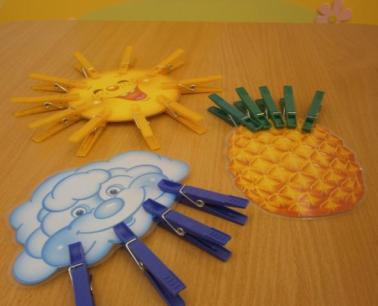 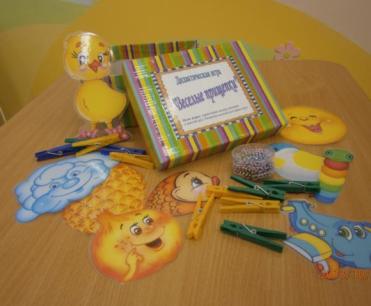 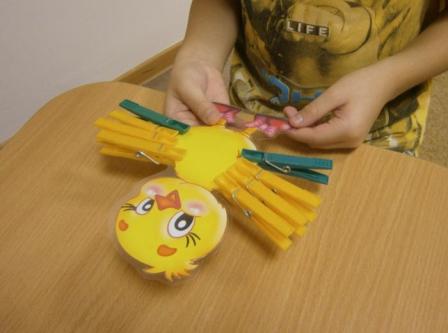 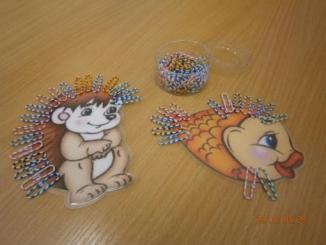 «Веселые прищепки»
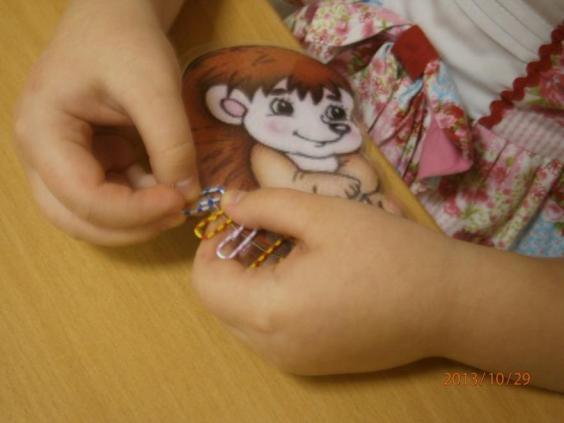 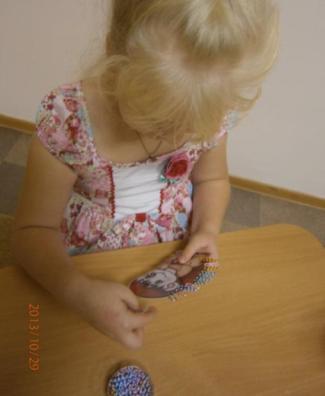 «Ловкие пальчики»Цель: развитие мелкой моторики, уточнение движений пальцев рук, координации.
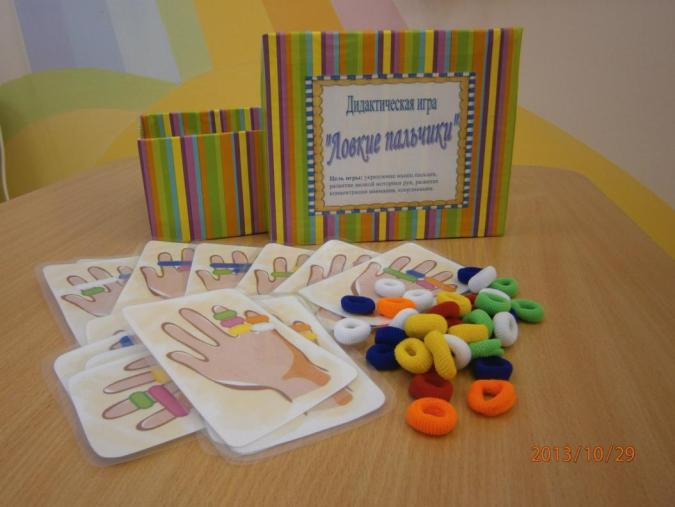 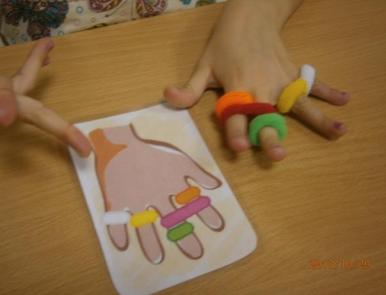 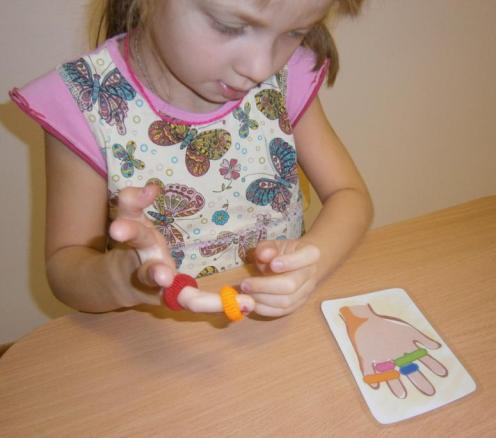 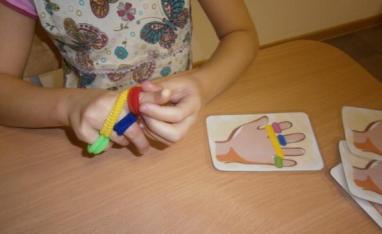 «Быстрые   мышата»
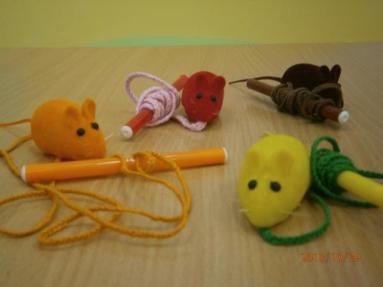 Цель:   координация движений, тренировка мышц кисти, концентрация внимания, развитие мелкой моторики рук.
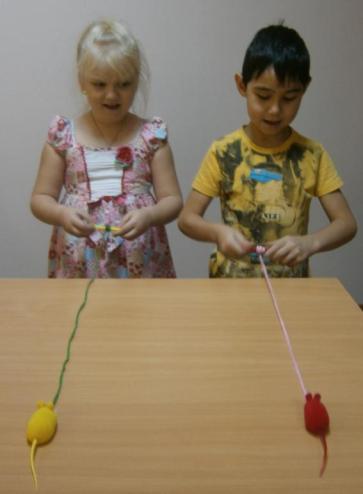 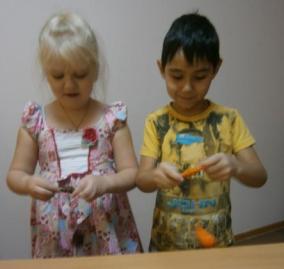 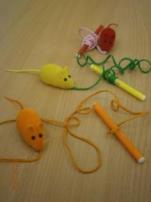 «Аптекарь»
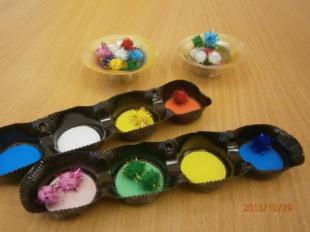 Цель: развитие мелкой моторики, уточнение движений пальцев рук, координации.
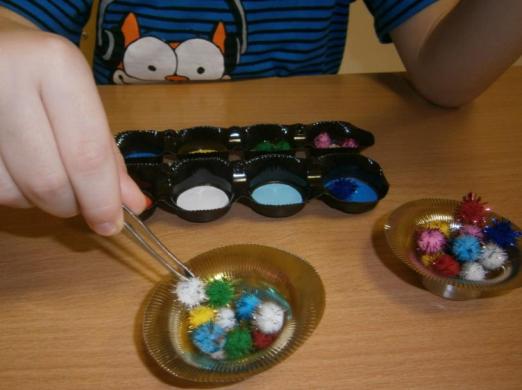 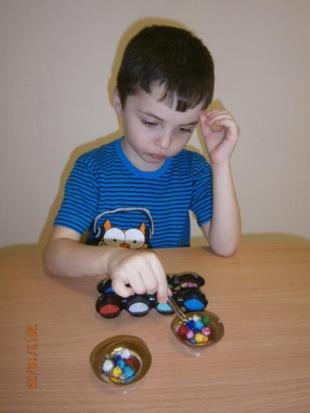 «Пальчиковые игры»
Цель:   Устанавливают  тесную  связь  между речевой функцией   и  общей  двигательной  системой.
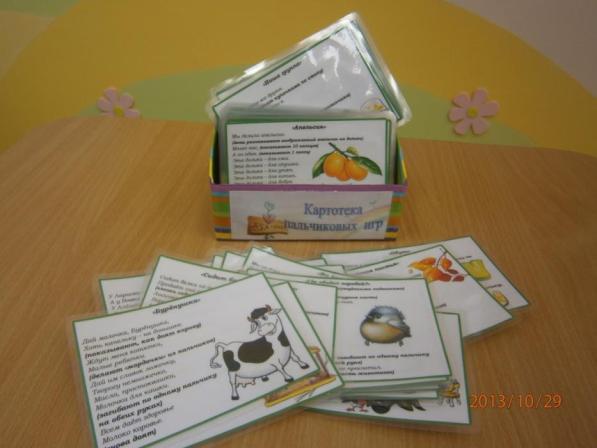 Развитие мелкой моторики и тактильно-двигательного восприятия у детей позволяет детям овладеть навыками письма, рисования, ручного труда, что в будущем поможет избежать многих проблем школьного обучения, лучше адаптироваться в практической жизни, научиться понимать многие явления окружающего мира.
Спасибо за внимание!